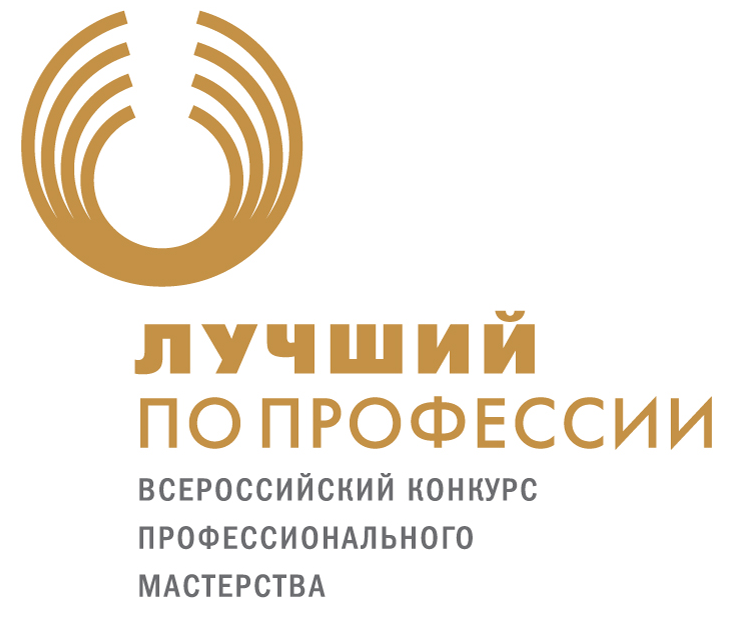 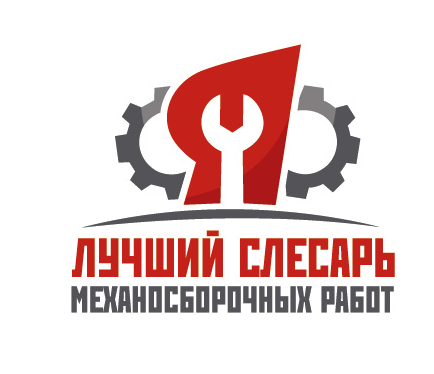 Федеральный этап Всероссийского конкурса профессионального мастерства «Лучший по профессии» в номинации «Лучший слесарь механосборочных работ»
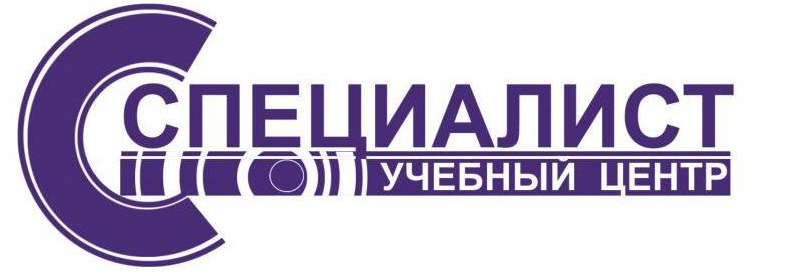 Федеральный этап Всероссийского конкурса профессионального мастерства «Лучший по профессии» в номинации «Лучший слесарь механосборочных работ»
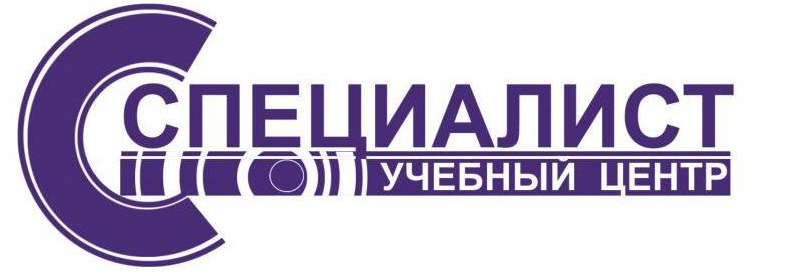 Места проведения мероприятий Конкурса, транспортные схемы
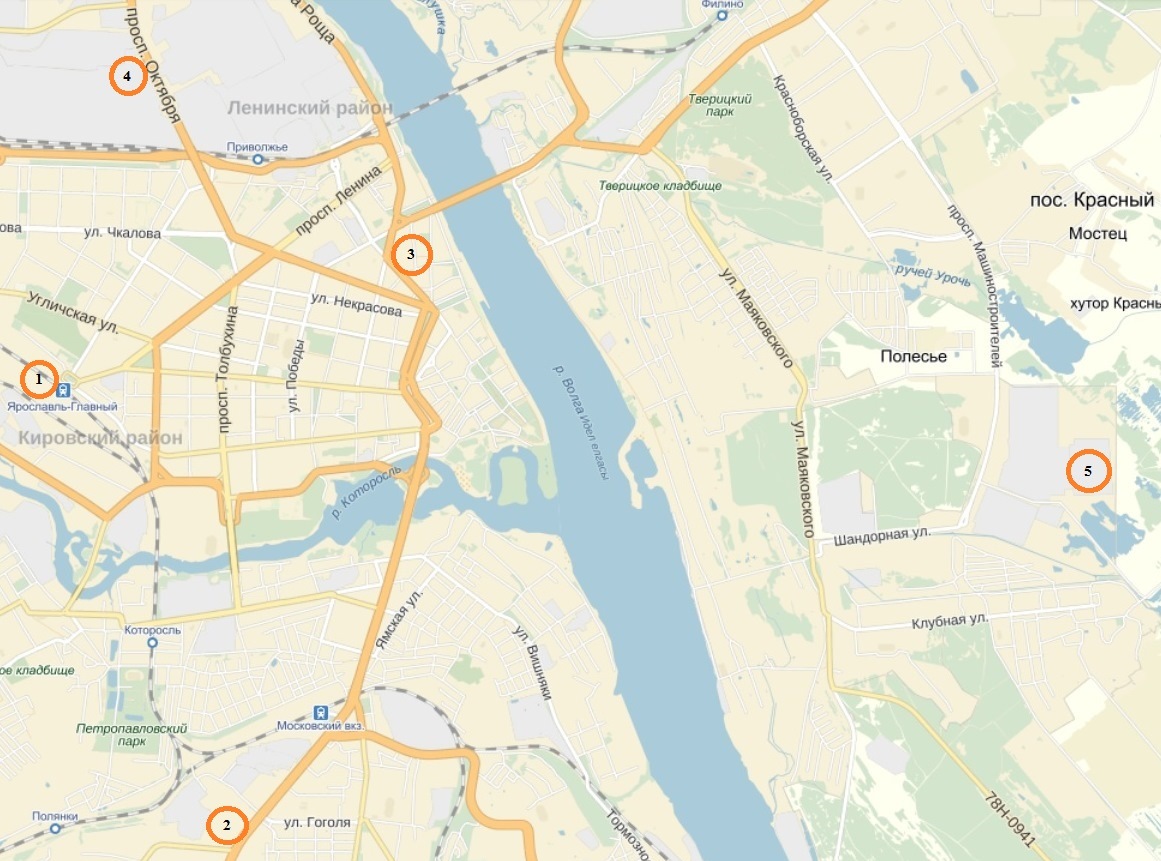 Для участников Конкурса подготовлено письмо с информацией о местах проведения, схемах проезда, месте размещения, программе Конкурса
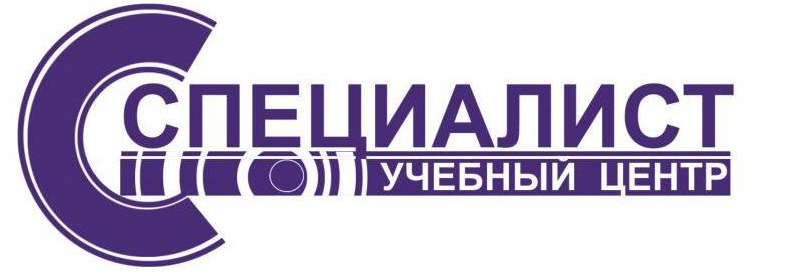 Места проведения мероприятий Конкурса
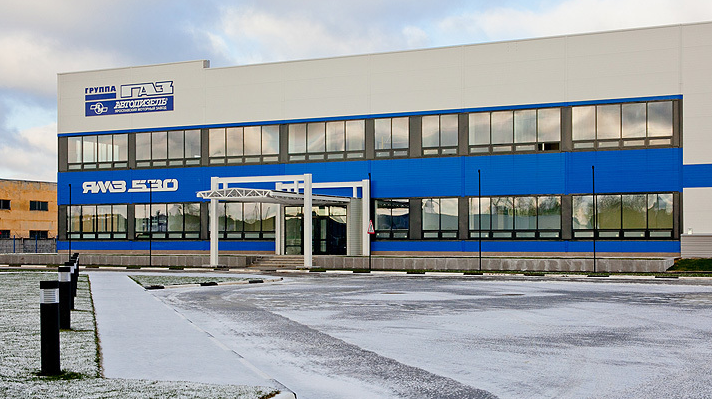 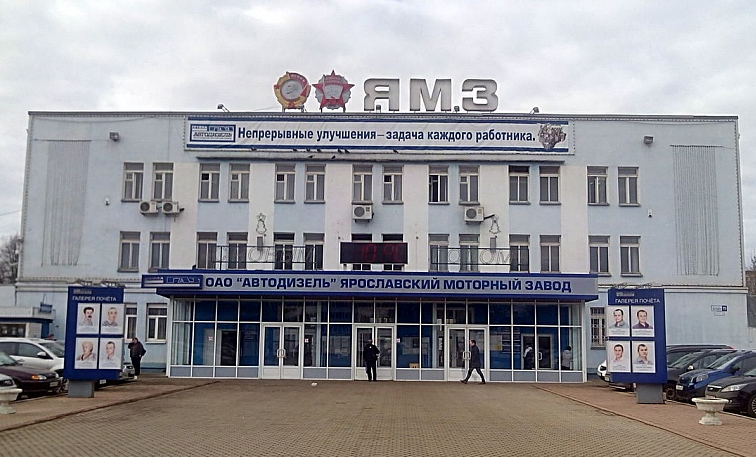 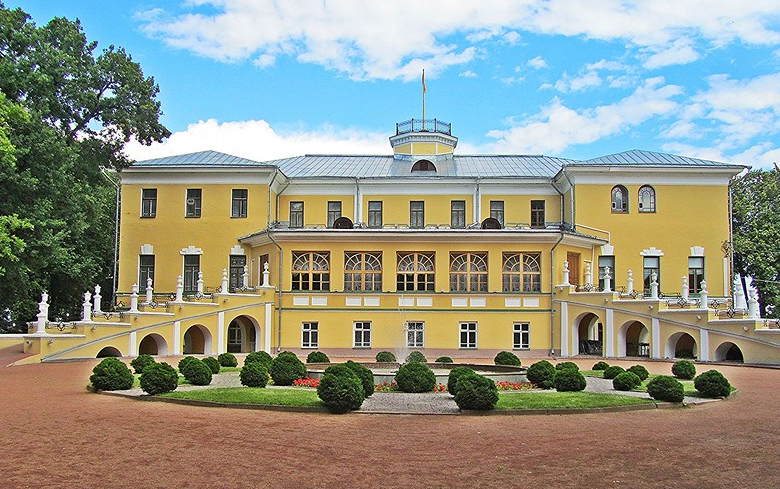 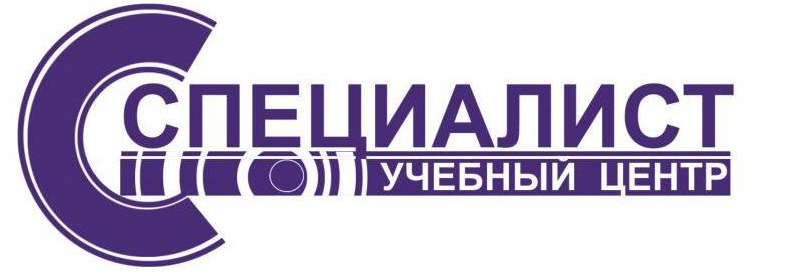 Рекламно-медийное сопровождение Конкурса
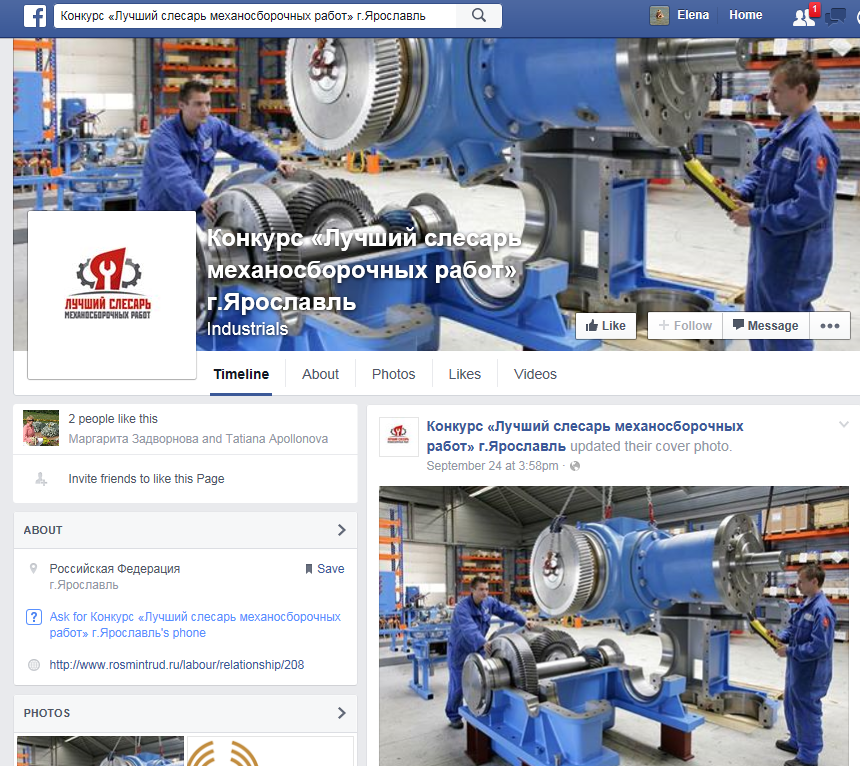